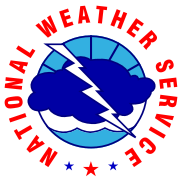 Overview of Summer Convection over Central Alabama
Genki R. Kino
University of Hawaii
National Weather Service Birmingham
Kevin B. Laws
8/4/2011
Introduction
Project started in the Summer of 2009
What happens to the weather during the Summer in the SE United States?
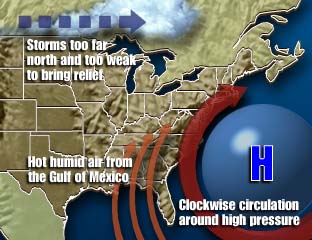 Purpose
Dispel the myth of “Random” summertime thunderstorm development
Attempt to identify several triggers for summertime convective initiation
Use detailed surface analyses, along with remote sensing operational tools (GOES, NEXRAD) for boundary identification
Collaborate with the SPoRT Center and surrounding offices to develop an operational forecasting methodology using all available tools and future products
Thunderstorm Ingredients
An ample supply of Moisture	
		- Gulf of Mexico
Sufficient Instability 
		- Surface Heating
A source of Lift
	- Outflow Boundaries
	- Orographic Boundaries
	- Sea Breeze Fronts
	- Differential Heating
	- Shallow / Synoptic Fronts
	- Horizontal Convective Rolls	
	- Unknown Boundaries
Purpose
Dispel the myth of “Random” summertime thunderstorm development
Attempt to identify several triggers for summertime convective initiation
Use detailed surface analyses, along with remote sensing operational tools (GOES, NEXRAD) for boundary identification
Collaborate with the SPoRT Center and surrounding offices to develop an operational forecasting methodology using all available tools and future products
Improve summertime probability of precipitation (PoP) forecasts across central Alabama
Summer of 2009
Understand the summer forecast process
Identify the different types of lifting mechanism that result in the development of summer convection
Analyze surface observations, satellite, and radar on a hourly basis
[Speaker Notes: Ideas about summer weather]
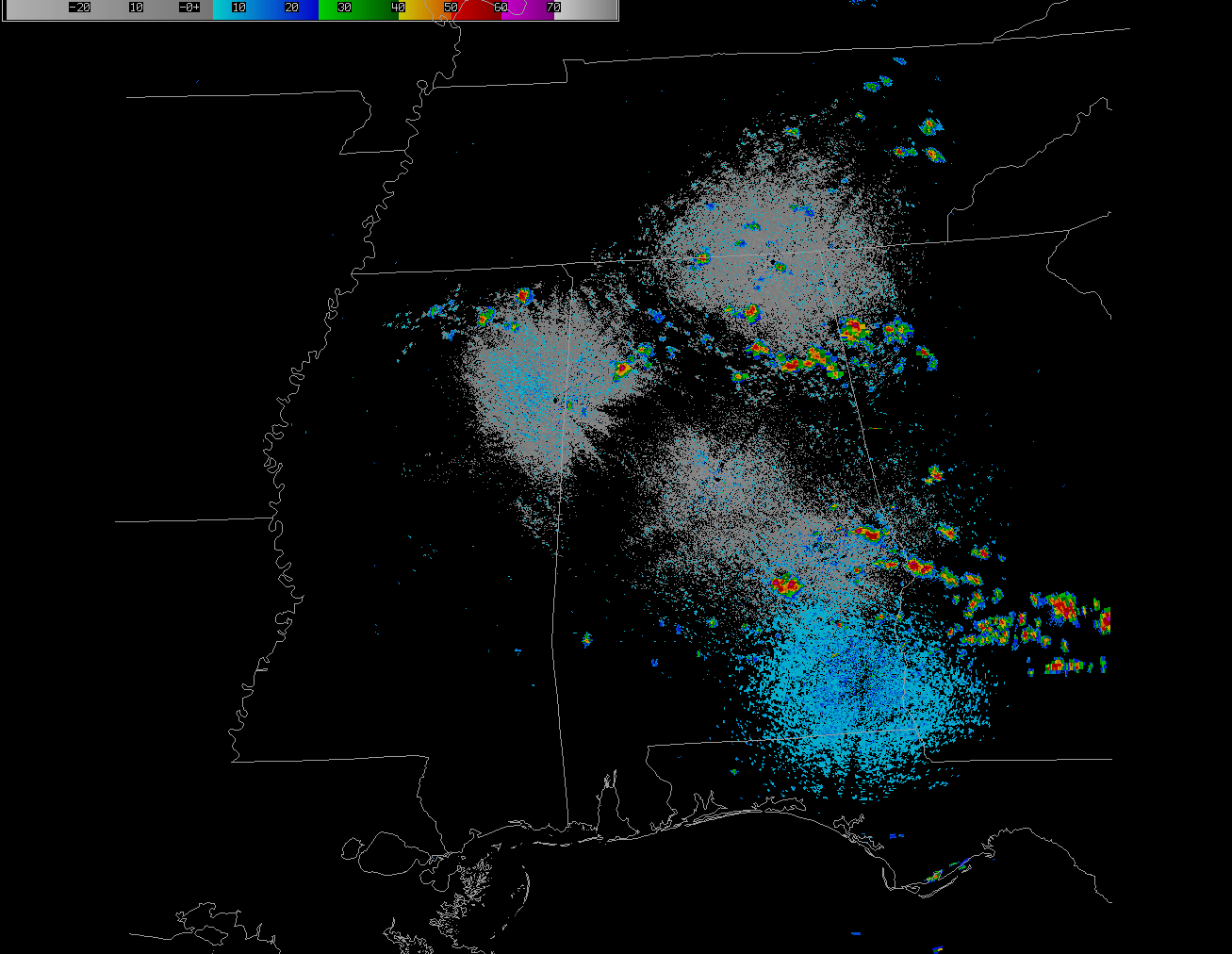 Surface Analysis
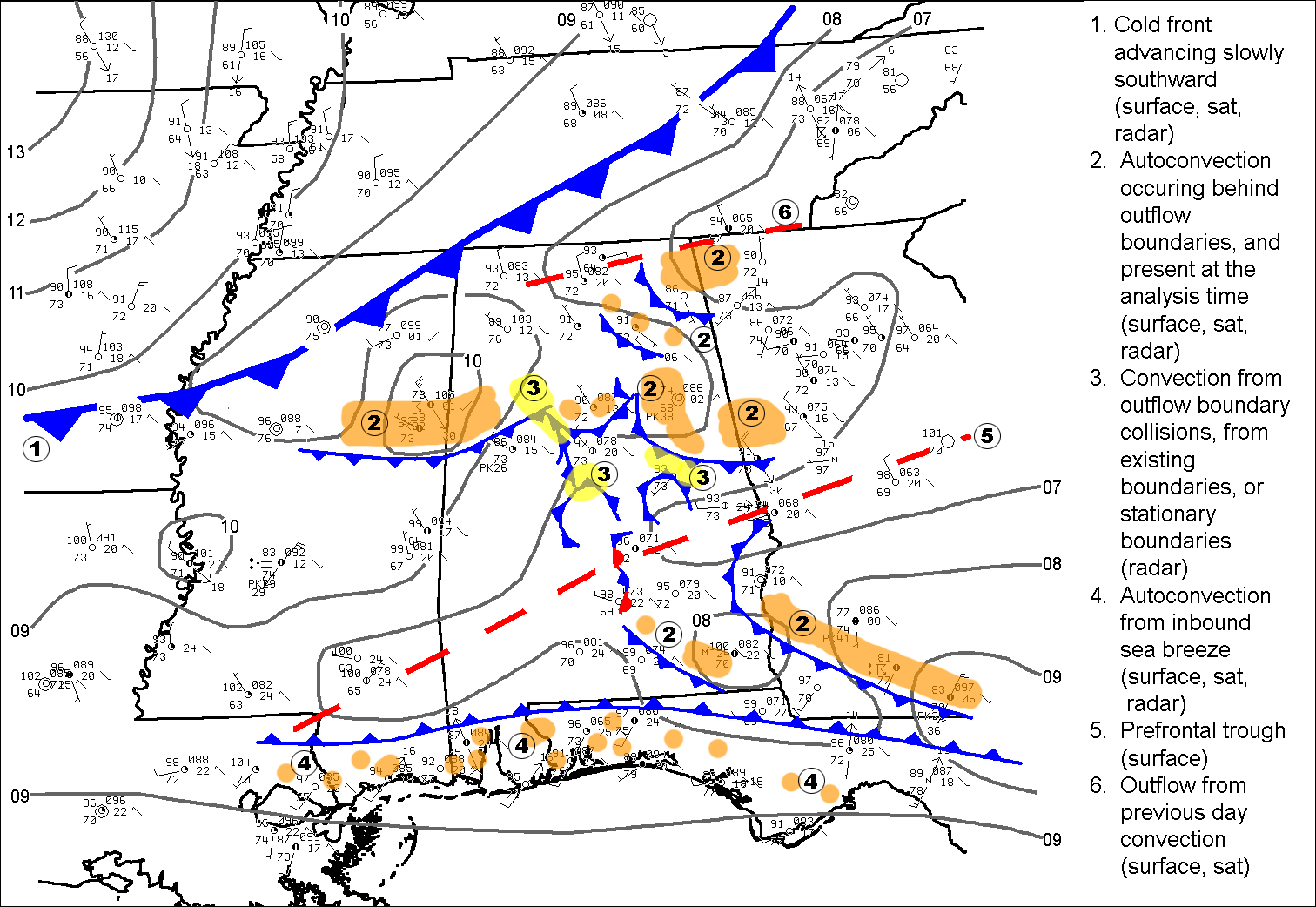 Boundary Statistics from 2009
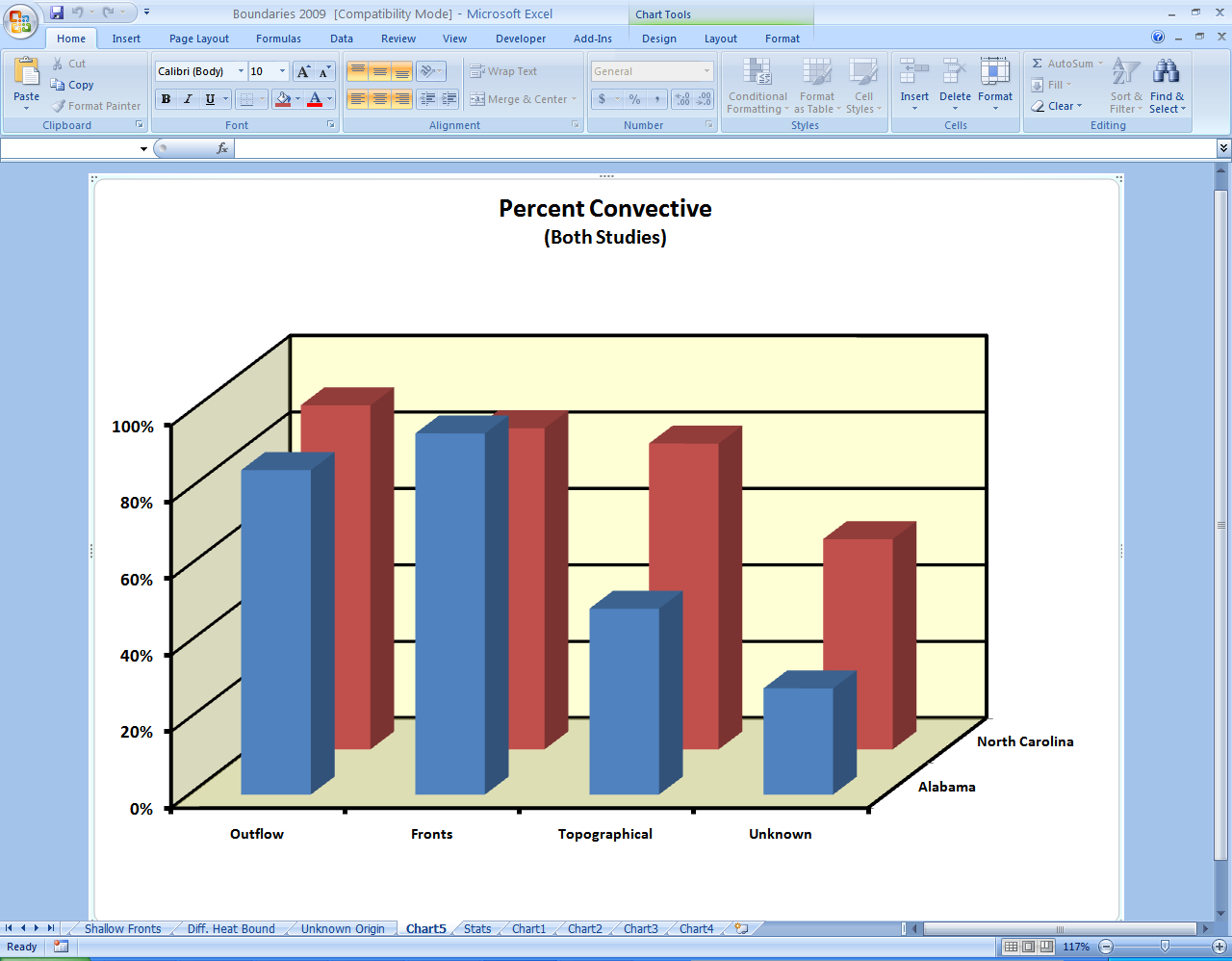 18
310
72
36
467 Boundaries Identified
Summer of 2010
Focus exclusively on first generation convective initiation
Introduce SPoRT LIS data as a potential data source for identifying mainly unknown boundaries
Develop experimental graphical short term forecasts with forecast polygon areas indicating where convective initiation is likely.
[Speaker Notes: Where why how, forecast CI.]
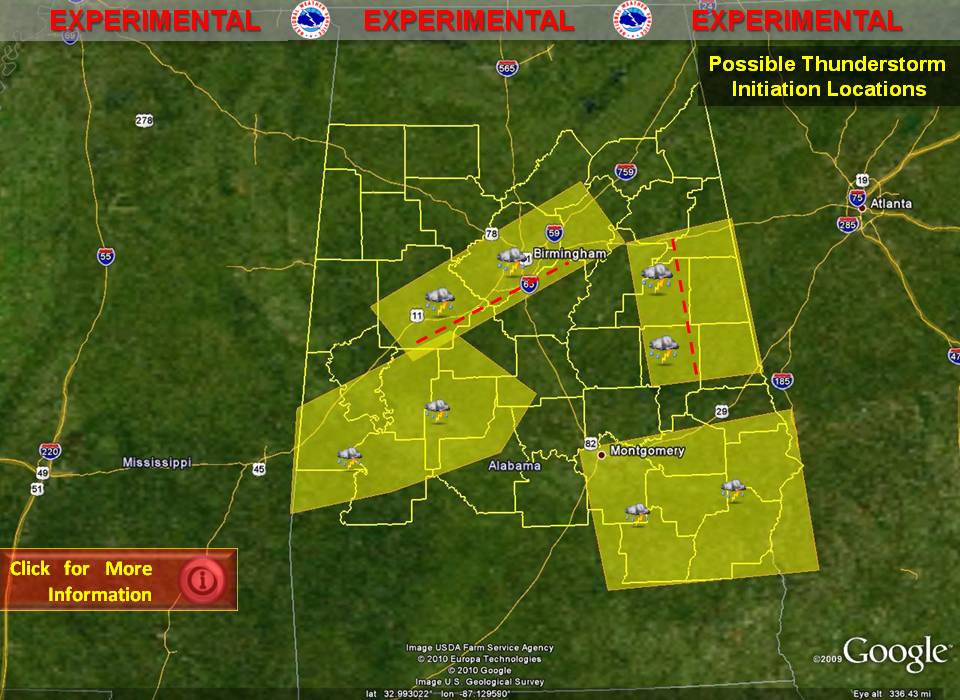 This is an experimental graphicast depicting the areas where thunderstorms
could first develop this afternoon.  The graphic is part of a larger project devoted 
to the improvement of summertime forecasting throughout the southeast.
2010 Boundaries
[Speaker Notes: Using those same days and the 101 polygons issued, this is how our boundary type breaks down. 
101 number of boundaries, 84 verified. We verified 84 of 101 polygons.
Our methodology for issuing and verifying polygons included deciding on what boundary type was the reason for the polygon and CI development. Explain chart. Back row is the number of boundaries used to issue polygons divided by type. The front row is the number of those boundaries which verified. Cut down on number of unknown boundaries.]
Summer of 2011
Add Skill to Summer PoP forecast – add Experimental Probablity of Precipitation (EPoP)
Look at how the EPoP compared to operational forecasts and climatology PoP
Verification – dispel random convection myth
Calculate Skill Scores – measures the improvement of skill over that of a reference forecast such as climatology
2011 Results
[Speaker Notes: 6/19 lowered POP’s  Did not rain. 6/20 lowered PoP’s 7/6 raised POP’s but no rain.]
The Future
SUMMER 2012
Attempt to improve upon midnight shift forecast…leaving the morning update to refine POP
Introduce a mesoscale model through SPoRT?
Introduce methodology regionally through SPoRT partnership
[Speaker Notes: Over the next two summers, we want to continue to identify boundaries and go beyond the first generation convection and determine second and third generation CI. 
We want to product a gridded polygon with hope of improving the first period POP forecast. 
And work with SPoRT to spread this method across the region.]
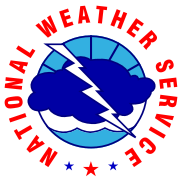 Thank You!
Any Questions?